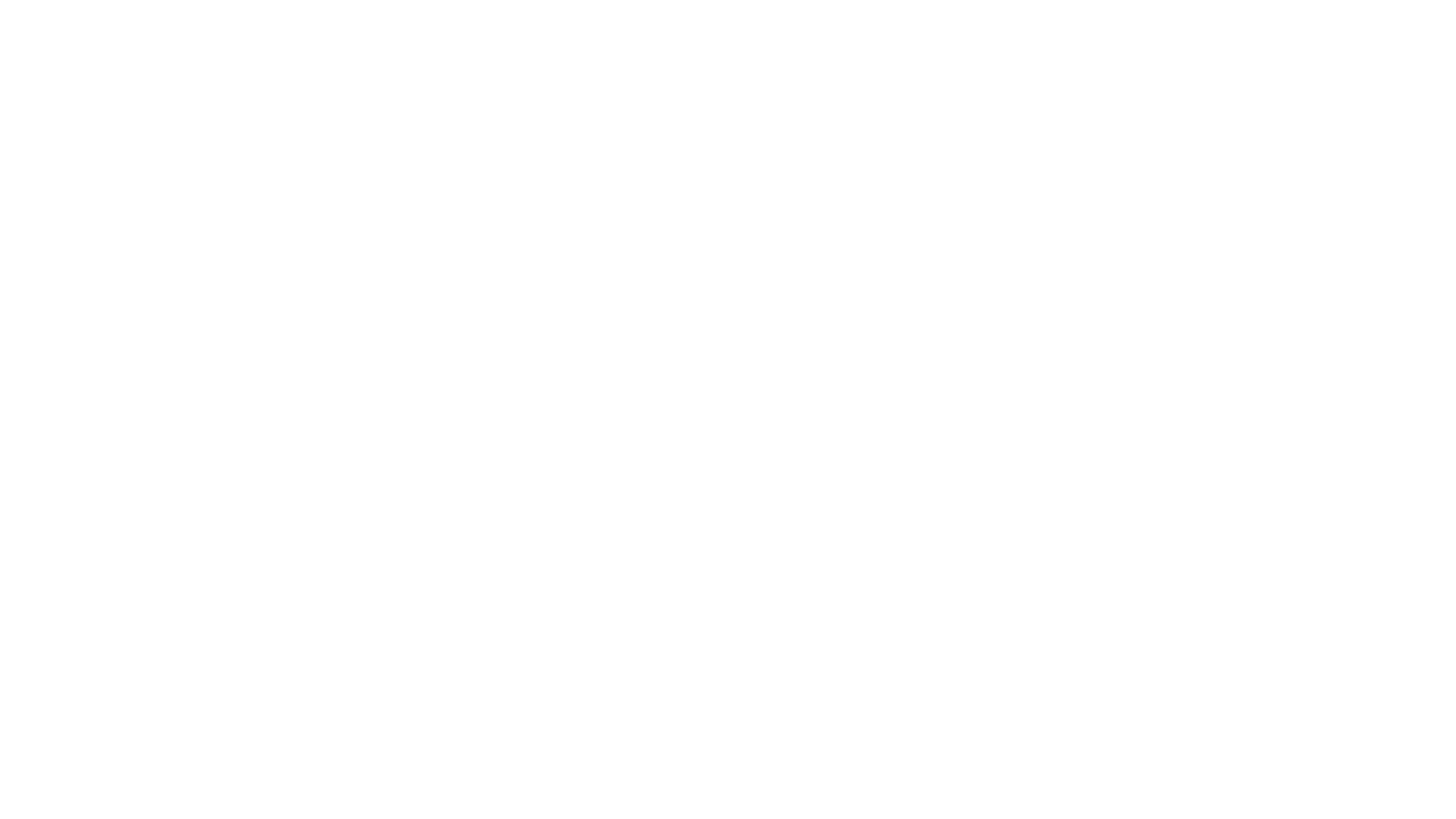 Oscars Book review
Toto the Ninja Cat and the Great Snake Escape
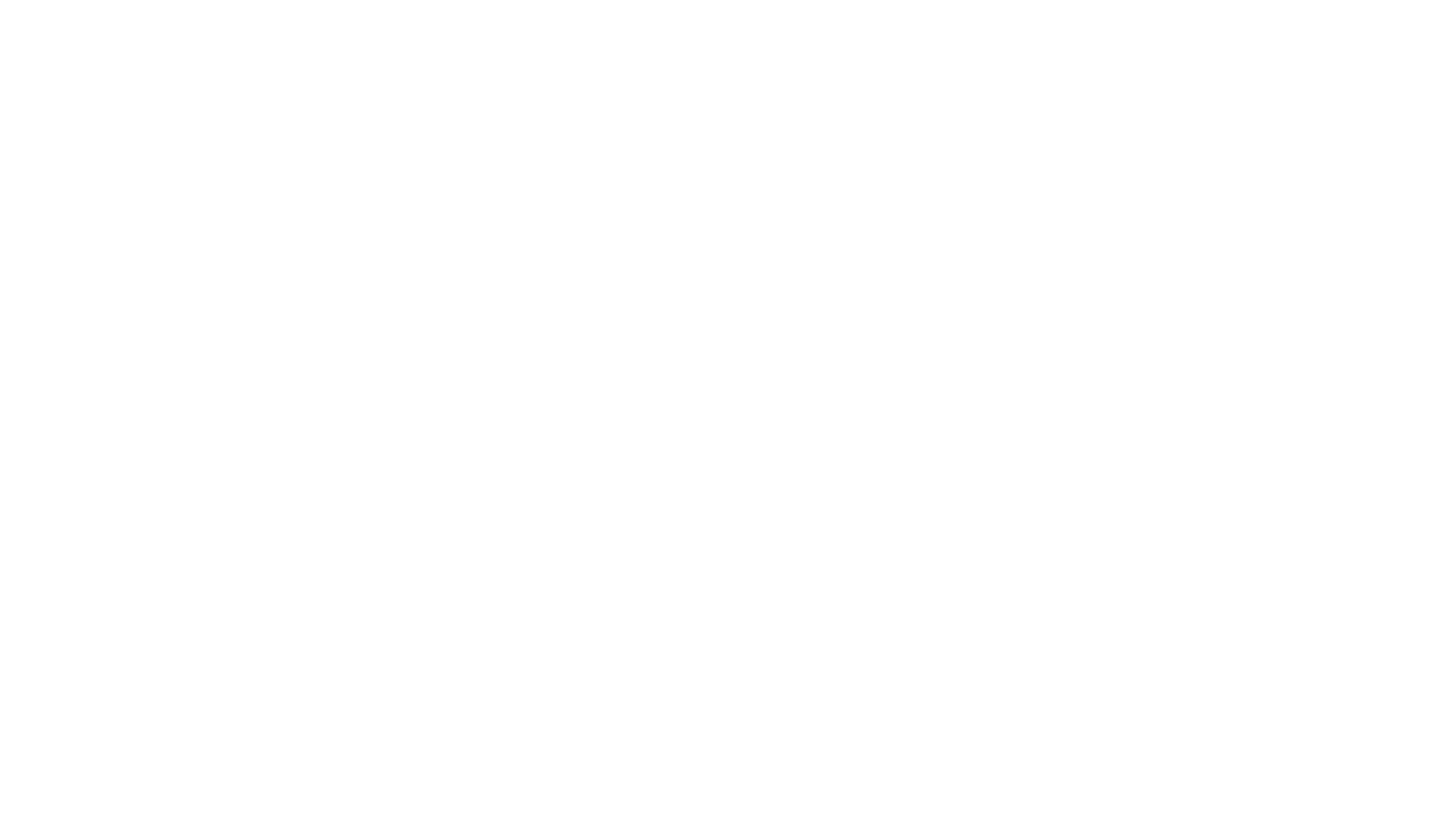 Toto found a ‘cat’ called cat face. And they went for a big adventure! Went on a train and went to central London to look about there! But they didn’t find out that a king cobra named Brian was on the loose!
What happened?
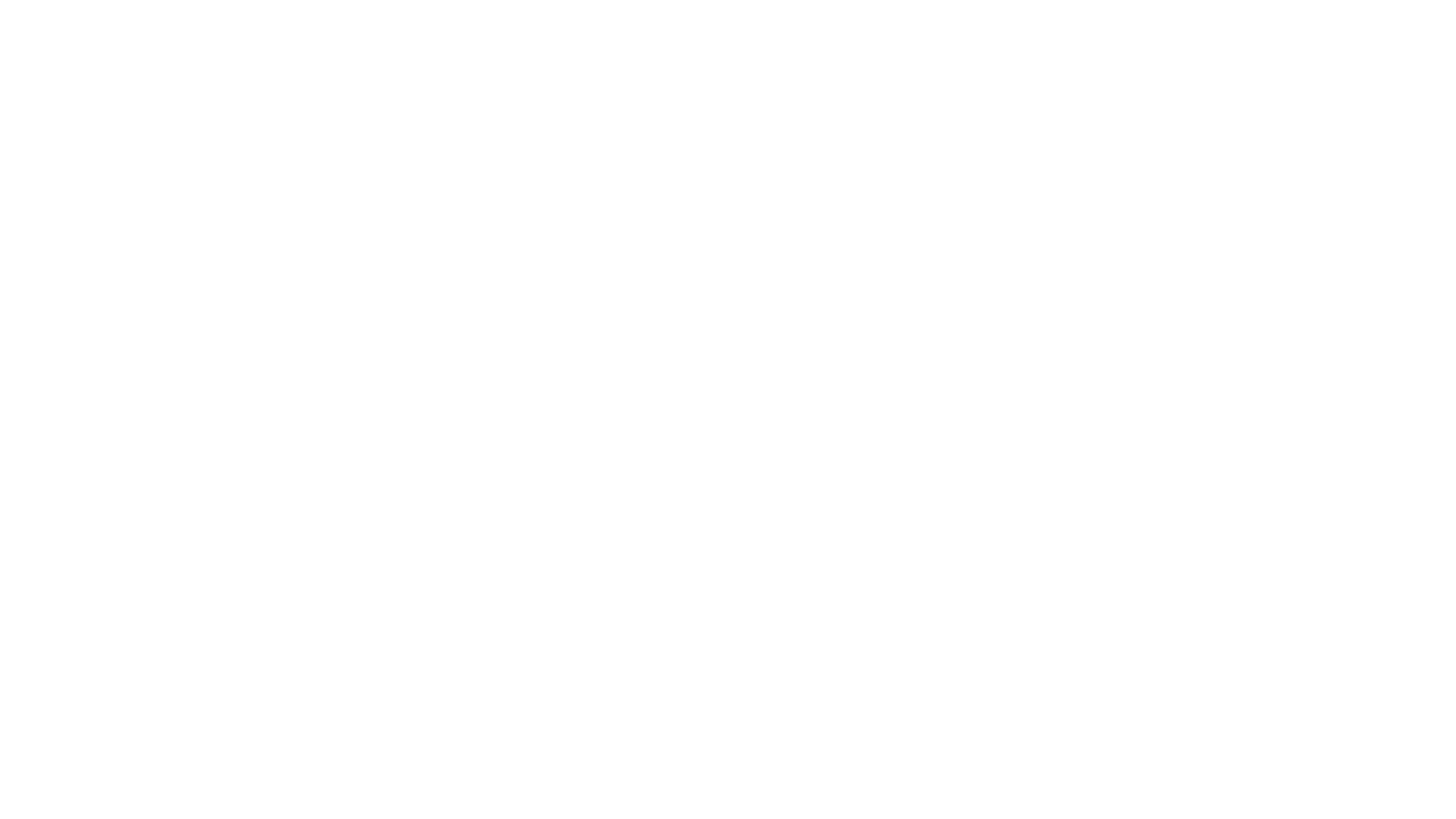 Who were the main characters?
Cat face, toto and silver (also toto is a blind ninja cat)
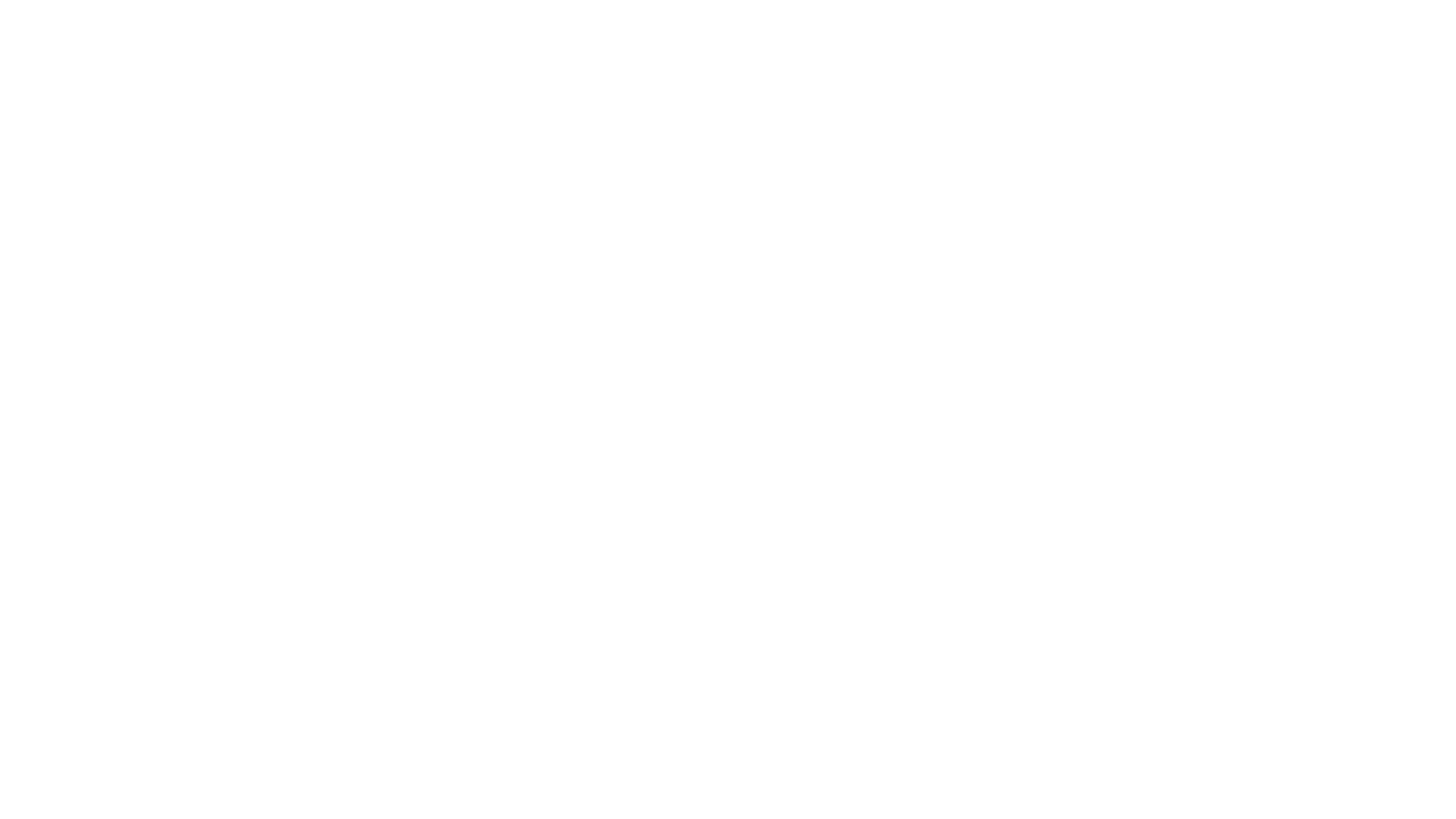 What I liked about the book
I liked EVERYTHING! Also later on there’s a massive picture in it too!
Marks out of 10!
I would give it a one nonillion out of 10!
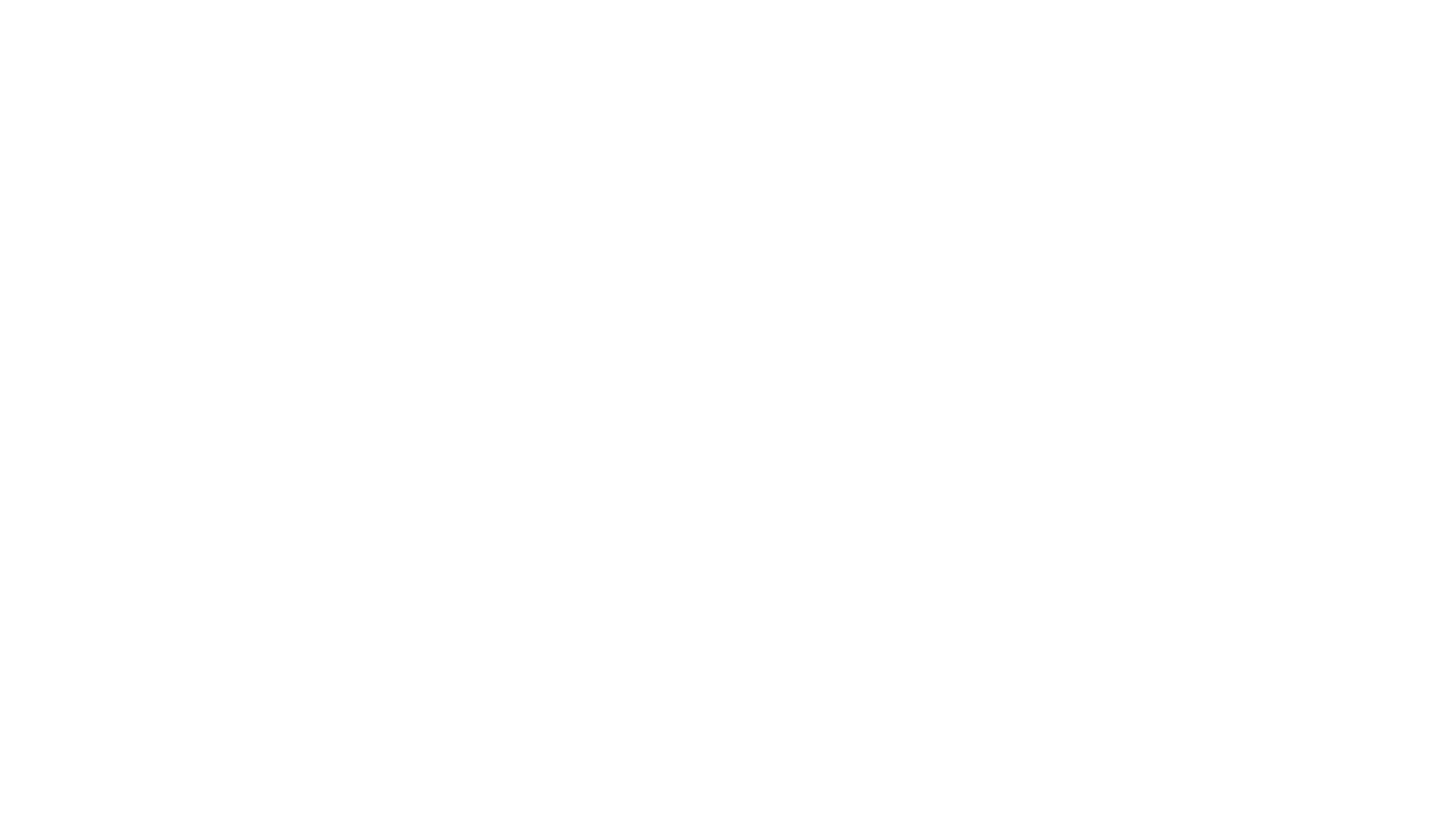